新型コロナウイルス感染拡大防止対策

愛　顔　で　実　施　中 ！
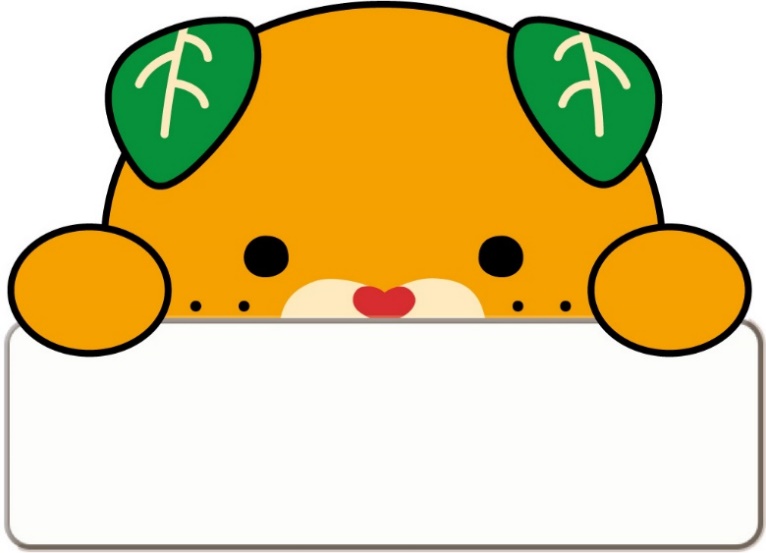 ・体調不良の方の
　 利用はお控えください。

 ・体調不良の従業員は
　 出勤を控えます。
ウイルスを持ち込まない！
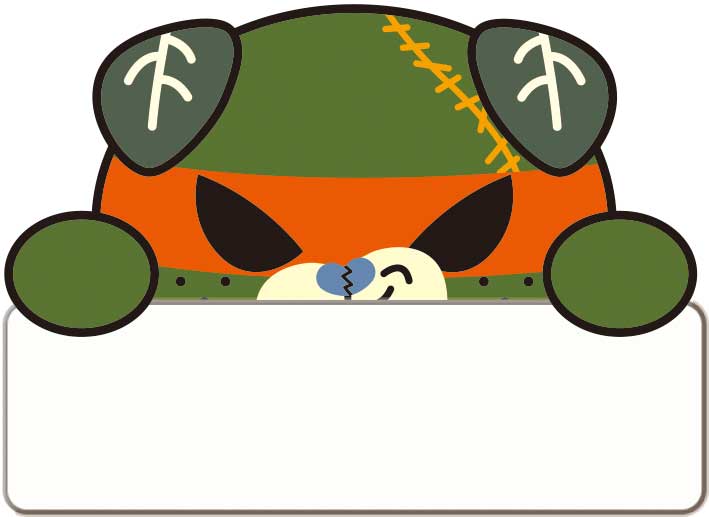 感染者の発生に備え
・利用者の連絡先を把握し
　ます。
・または、クラスター発生
　の懸念がある場合、店名
　を公表し、利用者に呼び　
　かけます。
ウイルスを広げない！
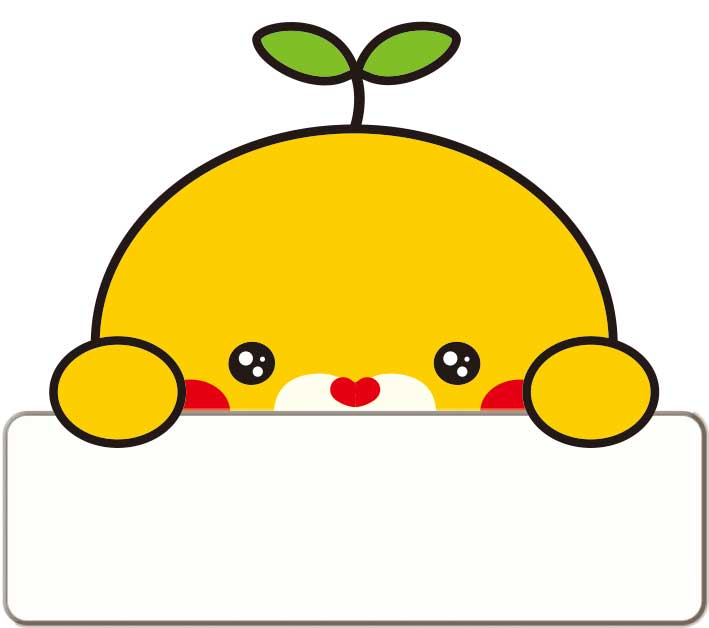 ・３密回避対策を徹底
　  します。
　
　　　　換気バッチリ！（密閉）
　　快適スペース！（密集）
　　距離感グッド！（密接）
『３密』を回避する！
新型コロナウイルス感染拡大防止対策

愛顔で実施中！(〇〇〇(店名))
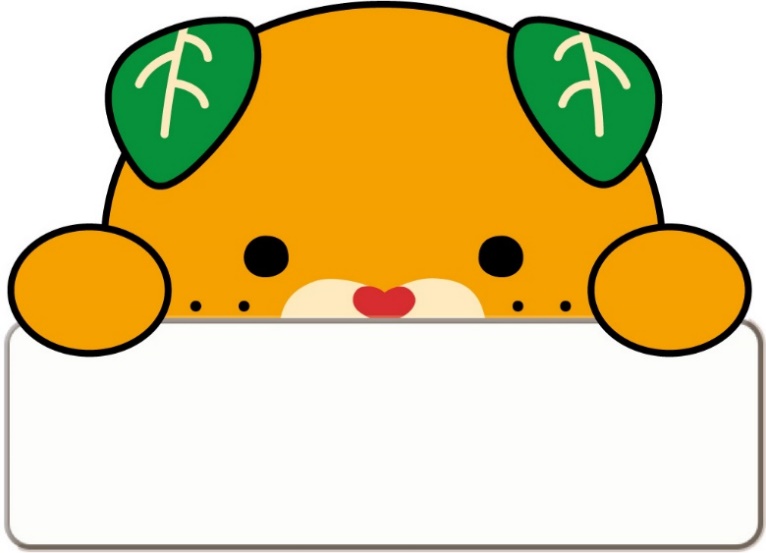 記載例
・体調不良の方の
　利用はお控えください。

・体調不良の従業員は
　出勤を控えます。
ウイルスを持ち込まない！
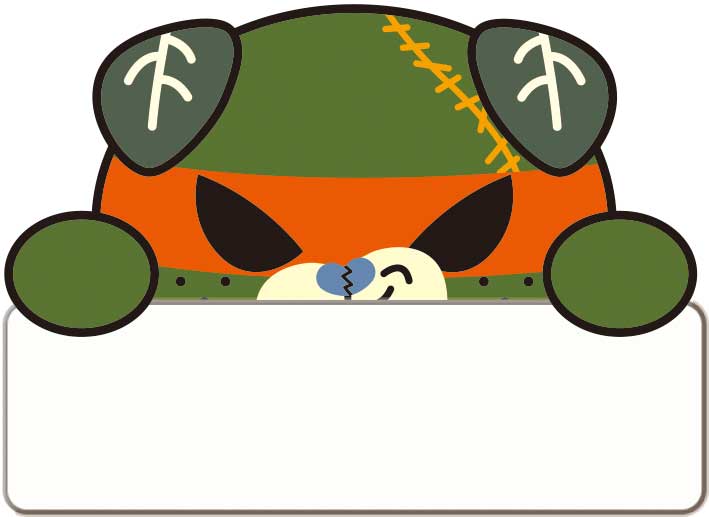 記載例
・お客様の連絡先を確認　
　し、感染者が発生した　
　場合には連絡します。
ウイルスを広げない！
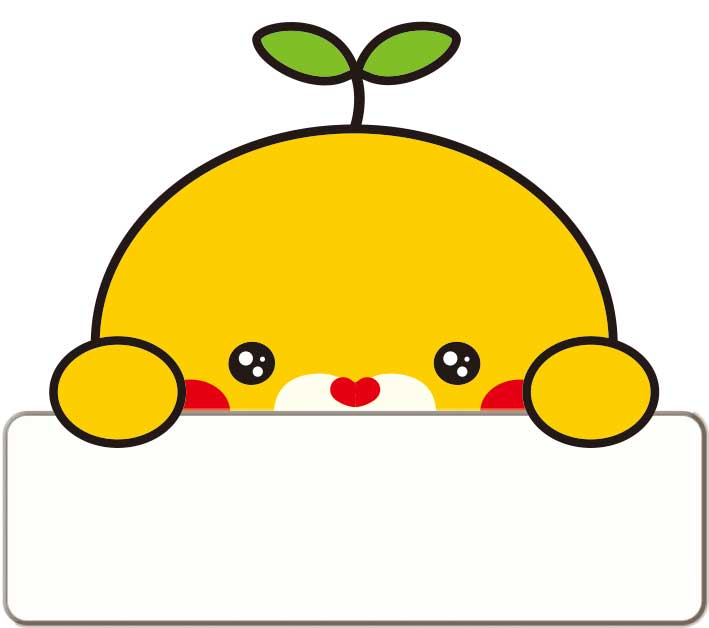 記載例
・１時間に１度窓を開けて
　換気します。
・３密回避対策を徹底
　します。
『３密』を回避する！